ការគុណចំនួនទសភាគនិងចំនួនគត់ក្នុងទម្រង់បញ្ឈរ
គណិតវិទ្យាថ្នាក់ទី៤
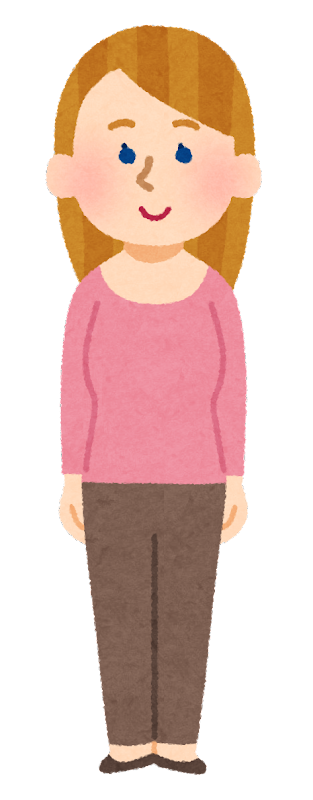 សួស្ដីកូនៗទាំងអស់គ្នា! តើកូនអាចដោះស្រាយសមីការខាងក្រោមបានដែរទេ?
5.28
4.12
×
6
×
5
4
1
31
.
6
8
1
20
.
6
0
ត្រឹមត្រូវ!!
ត្រឹមត្រូវ!!
ពិតជាអស្ចារ្យណាស់!!
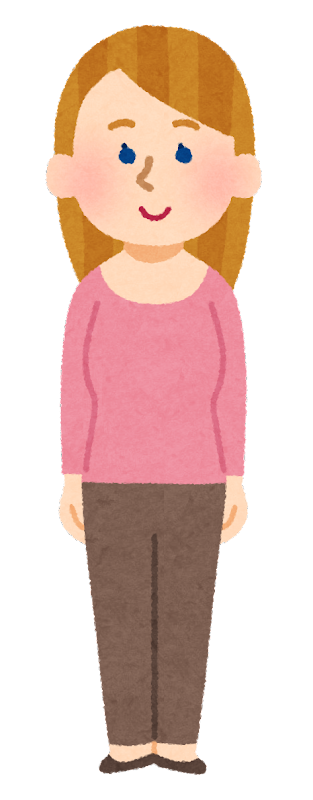 សួស្ដីកូនៗទាំងអស់គ្នា! តើកូនអាចដោះស្រាយសមីការខាងក្រោមបានដែរទេ?
3.13
7.29
×
4
×
3
1
12
.
5
2
2
21
.
8
7
ត្រឹមត្រូវ!!
ត្រឹមត្រូវ!!
ពិតជាអស្ចារ្យណាស់!!
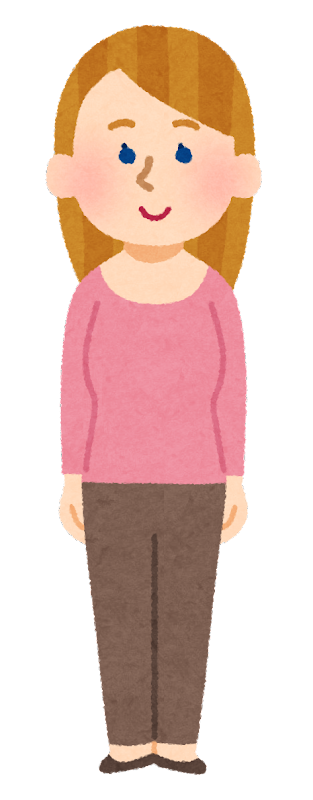 សួស្ដីកូនៗទាំងអស់គ្នា! តើកូនអាចដោះស្រាយសមីការខាងក្រោមបានដែរទេ?
5.12
3.31
×
9
×
8
1
1
46
.
0
8
2
26
.
4
8
ត្រឹមត្រូវ!!
ត្រឹមត្រូវ!!
សូមអរគុណ!!